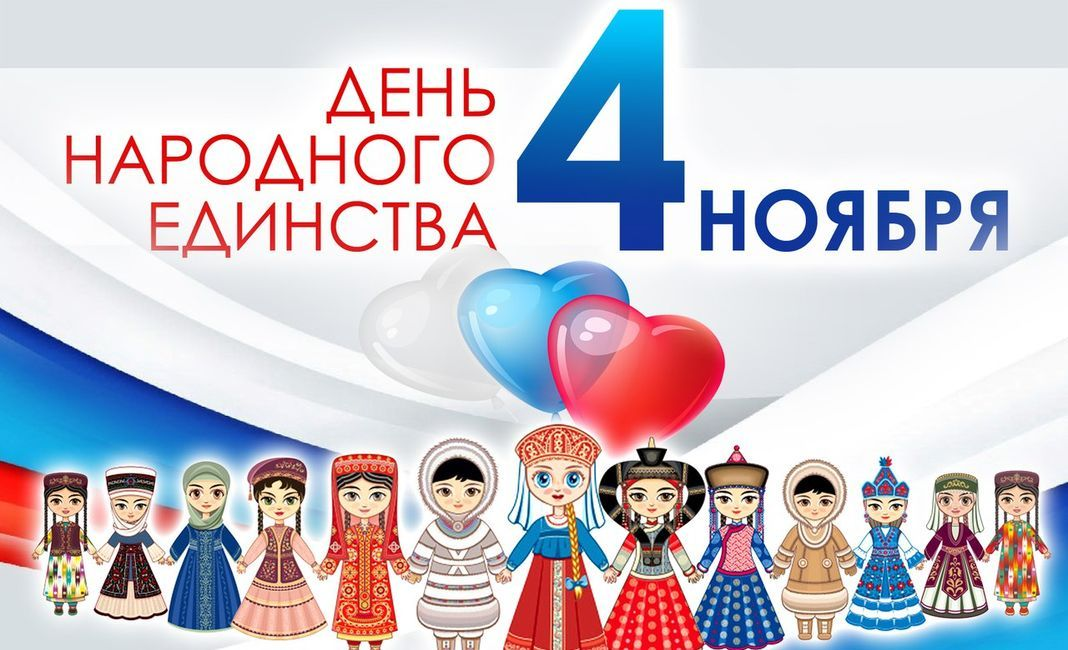 ГБОУ «Школа № 1430  имени Г. В. Кисунько»
Учитель начальных классов
Зотова Олеся Михайловна
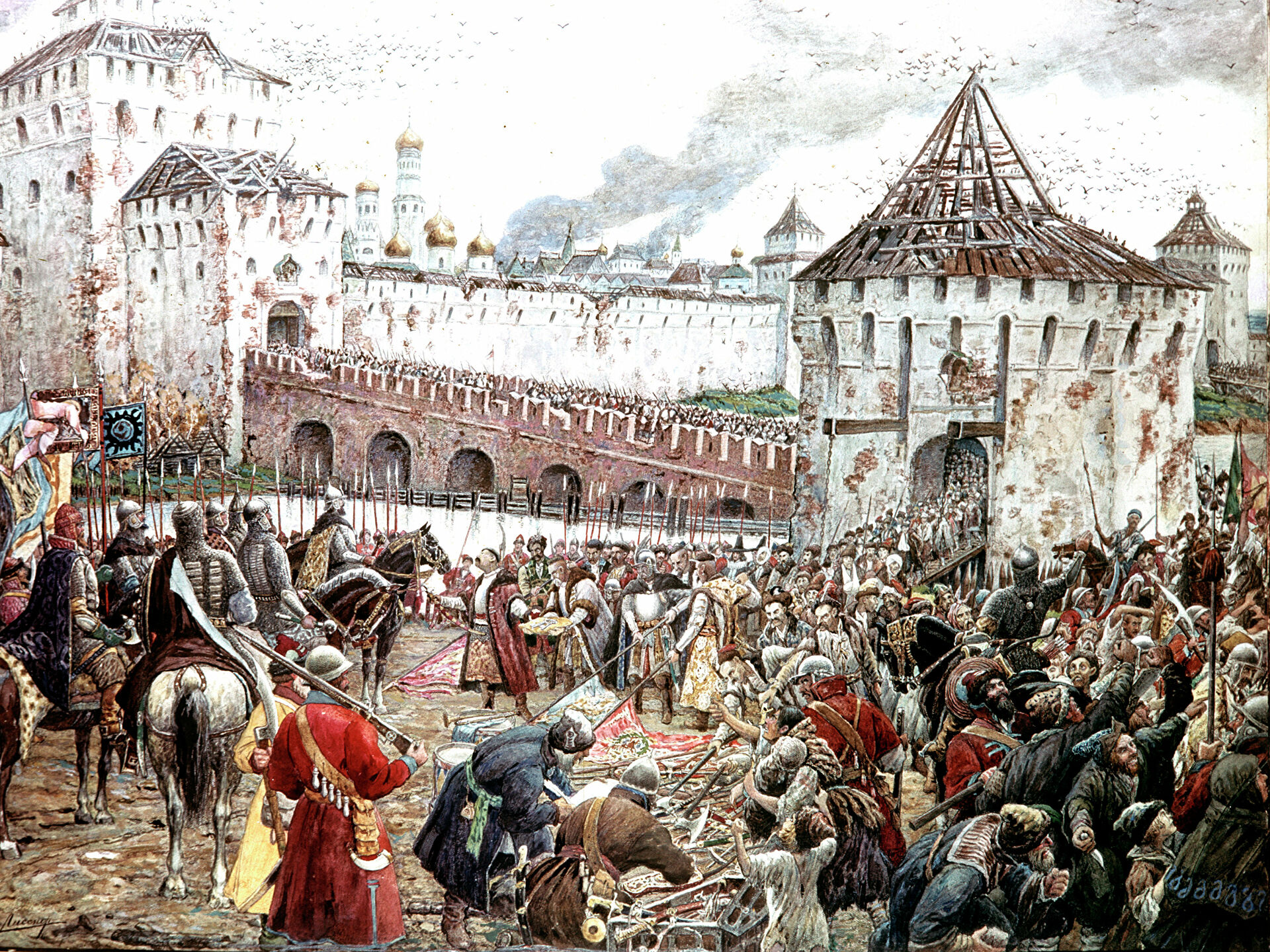 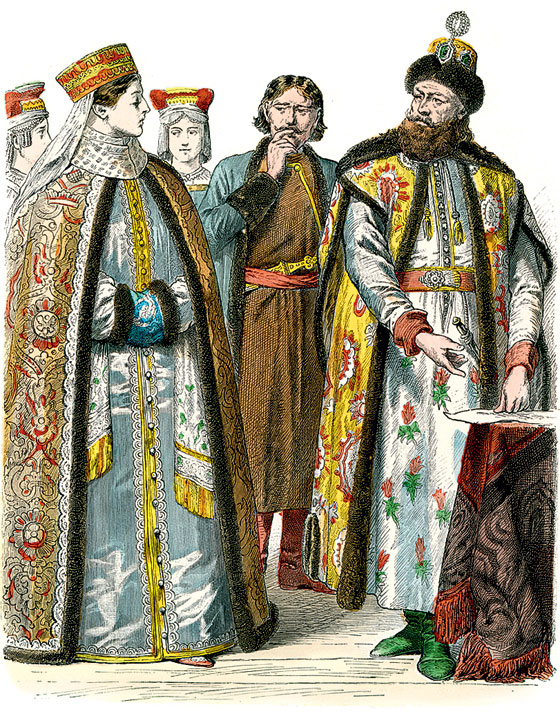 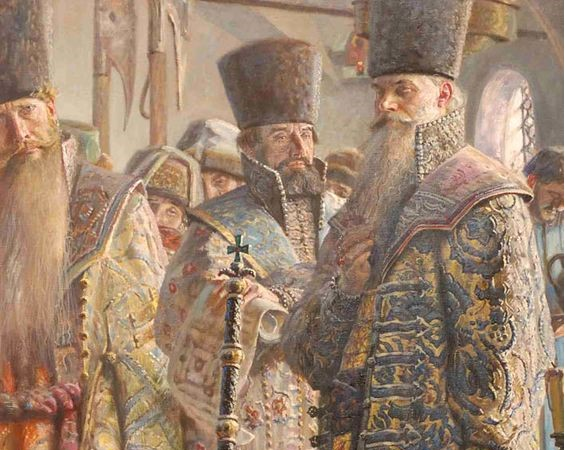 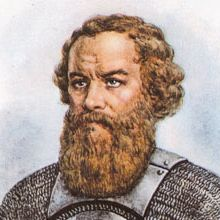 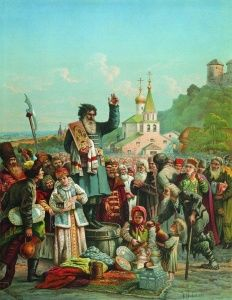 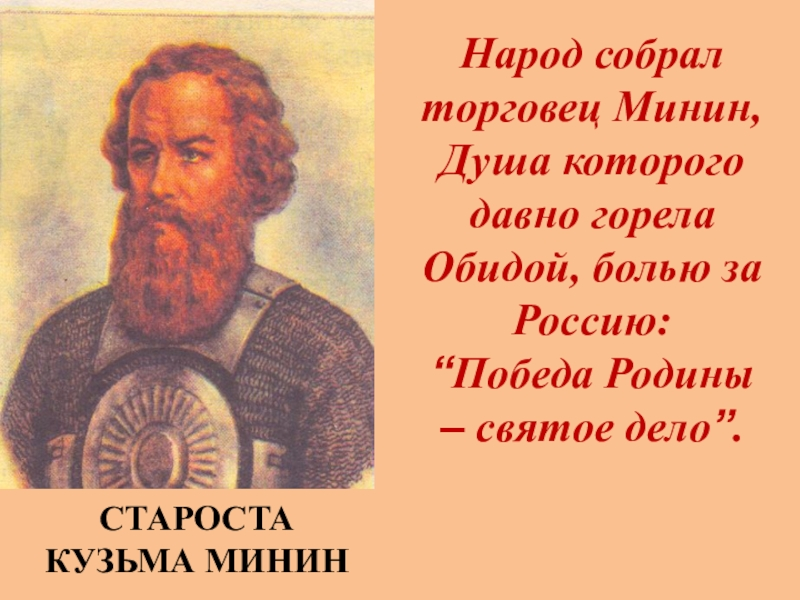 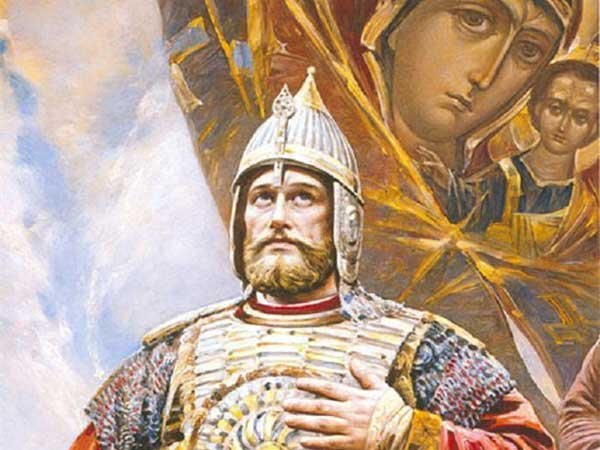 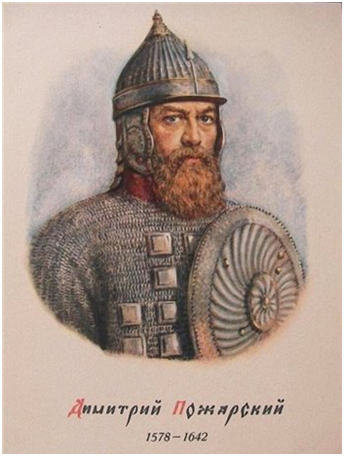 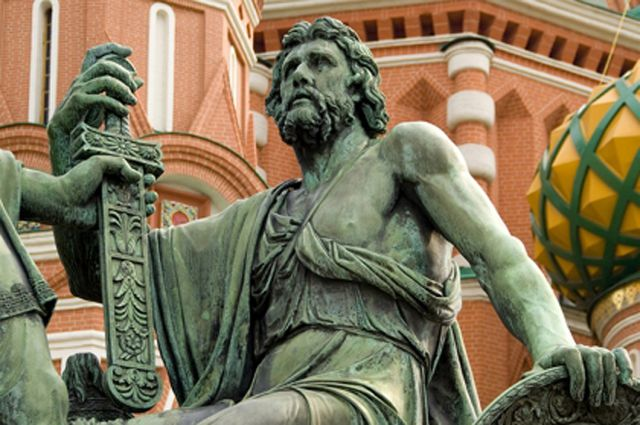 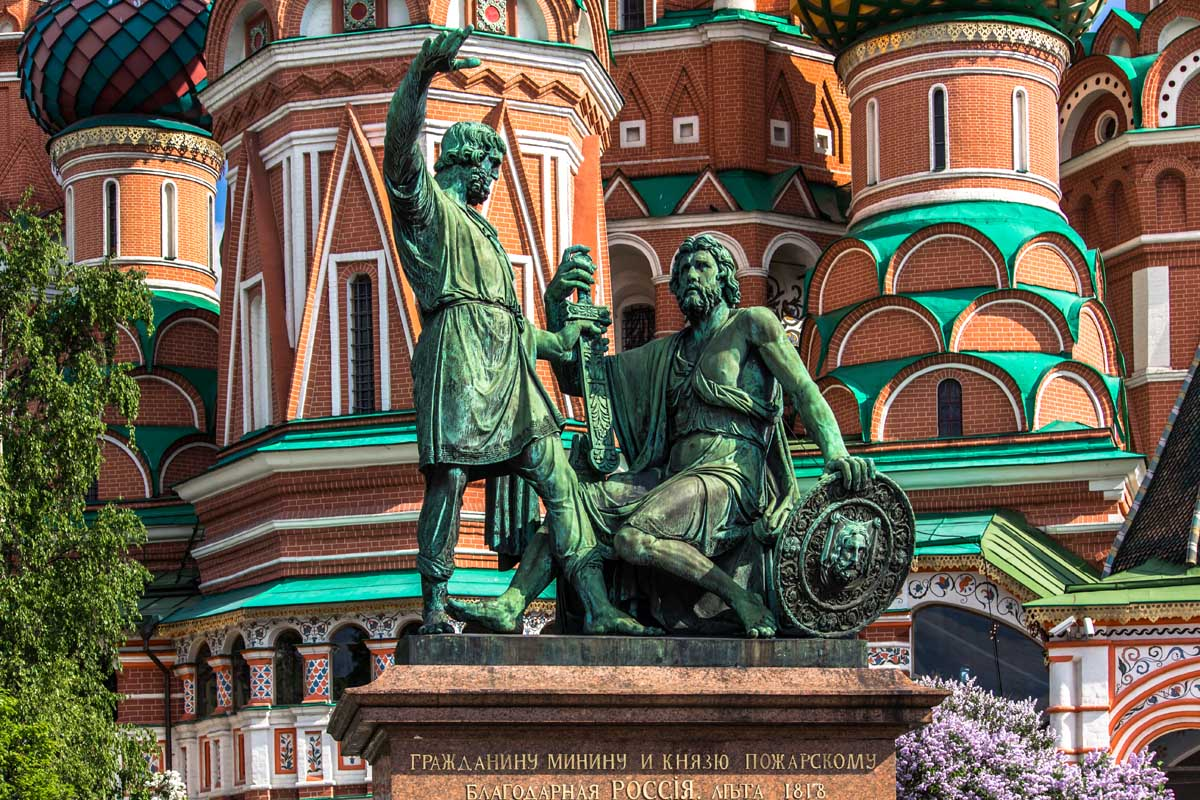 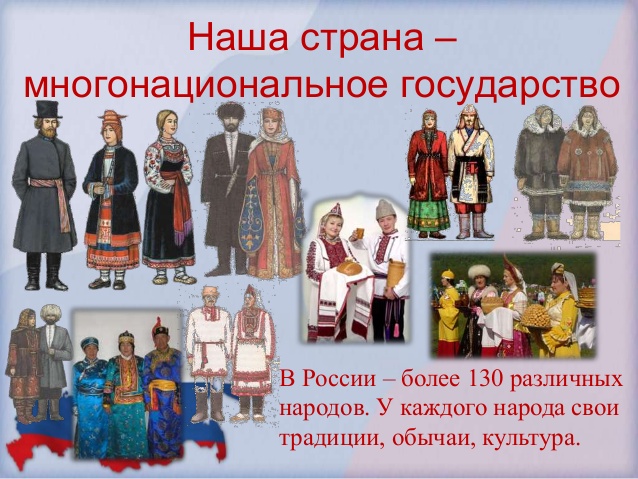 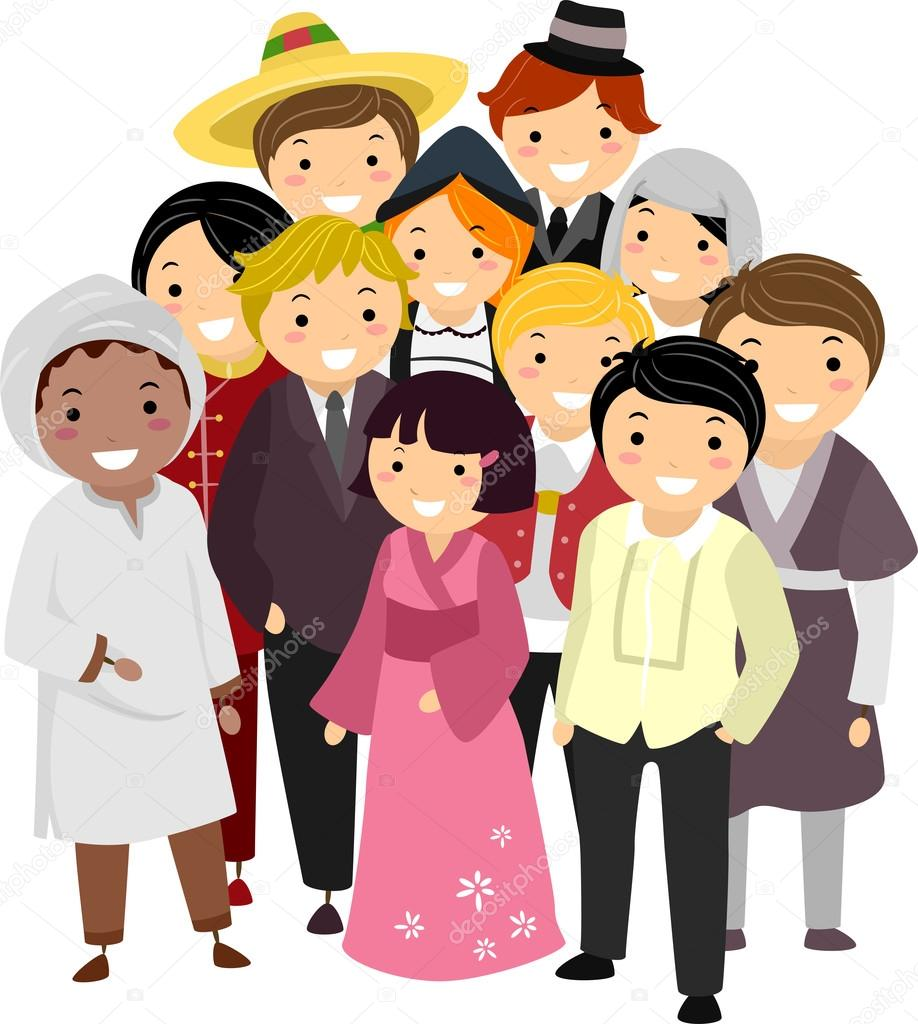 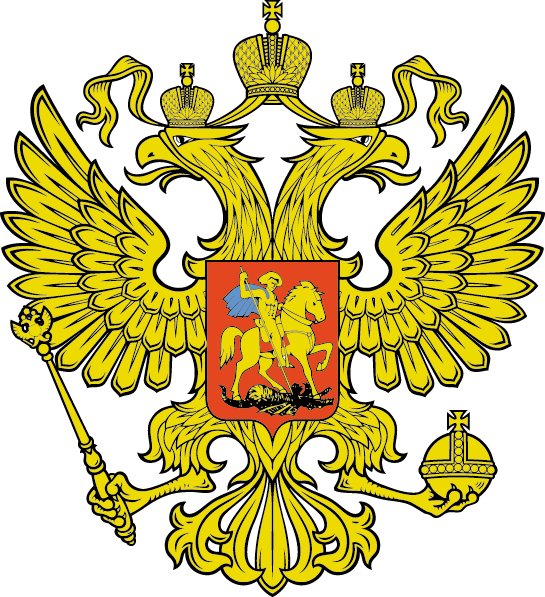 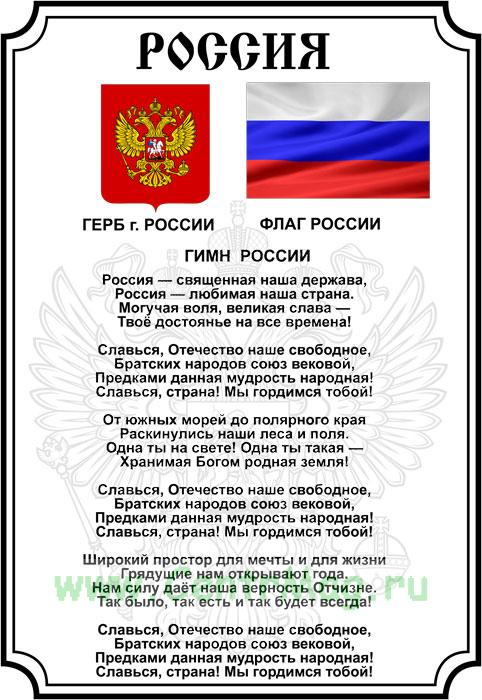 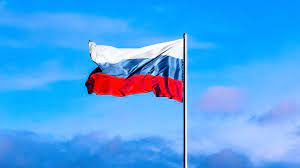 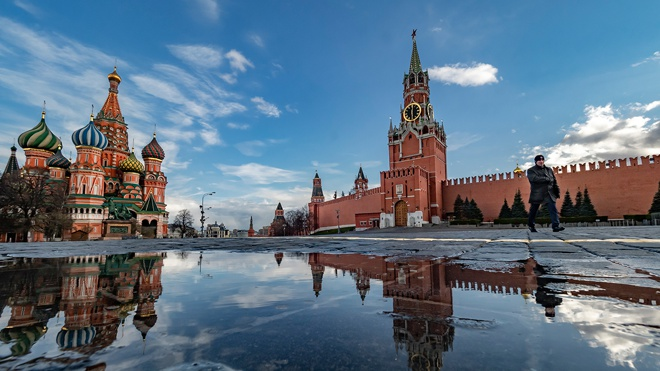 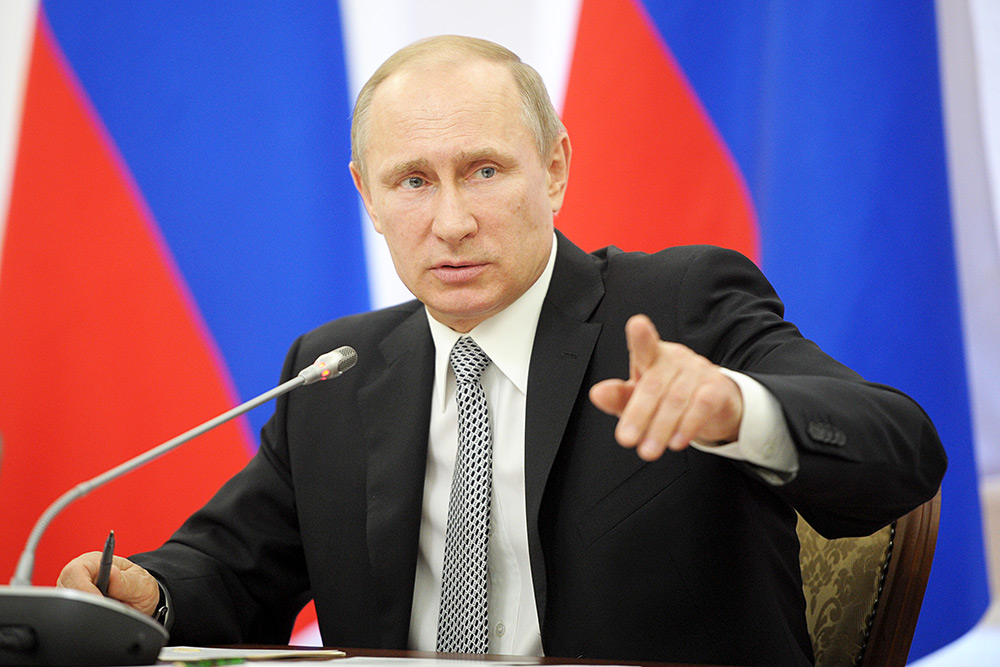 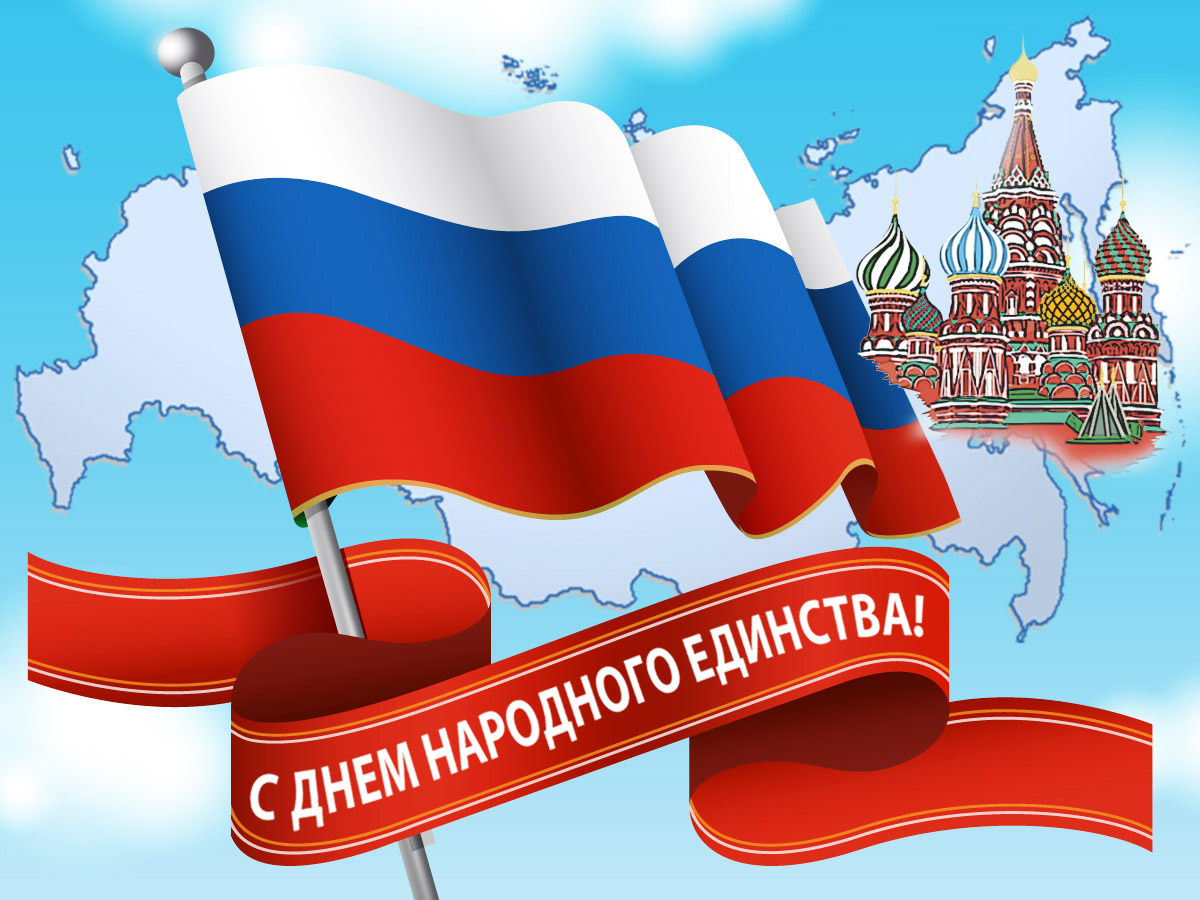